Qari mill-Ittra ta’ 
San Pawl Appostlu  
lir-Rumani
Rum 7, 18-25a
Għeżież, naf li t-tajjeb ma jgħammarx fija, jiġifieri f’ġismi. Ir-rieda tajba qiegħda hemm fija,
imma li nagħmel it-tajjeb mhux hemm. M’iniex nagħmel it-tajjeb li rrid,
imma qiegħed nagħmel 
il-ħażin li ma rridx. Jekk jien nagħmel sewwasew dak li ma rridx,
mhux jien mela qiegħed nagħmlu iżda d-dnub li
hemm jgħammar fija. 
Inħoss din il-liġi ġewwa 
fija;
meta rrid nagħmel it-tajjeb, ifeġġ quddiemi l-ħażin. Skont il-bniedem ta’ ġewwa togħġobni l-liġi ta’ Alla;
iżda nilmaħ fil-membri ta’ ġismi liġi oħra titqabad kontra l-liġi ta’ moħħi u jtassarni taħt il-liġi tad-dnub li hemm ġo ġismi.
Imsejkna bniedem li jien! 
Min se jeħlisni minn dan 
il-ġisem tal-mewt? 
Niżżi ħajr lil Alla permezz 
ta’ Ġesù Kristu Sidna!
Il-Kelma tal-Mulej.
R:/ Irroddu ħajr lil Alla
Salm Responsorjali
R:/ Għallimni, Mulej, 
il-kmandamenti tiegħek
Fehma tajba u għerf għallimni,
għax jien nemmen 
fil-kmandamenti tiegħek.
Twajjeb int, u l-ġid 
tagħmel;
għallimni l-kmandamenti tiegħek.
R:/ Għallimni, Mulej, 
il-kmandamenti tiegħek
Tkun it-tieba tiegħek 
il-faraġ tiegħi,
skont il-wegħda li għamilt mal-qaddej tiegħek
Tiġi fuqi tjubitek, biex ikolli l-ħajja;
għax il-liġi tiegħek hi 
l-għaxqa tiegħi.
R:/ Għallimni, Mulej, 
il-kmandamenti tiegħek
Ma ninsa qatt il-preċetti tiegħek,
għax bihom int tagħtini 
l-ħajja.
Tiegħek jien, salvani int!
Jiena nfittex il-preċetti 
tiegħek.
R:/ Għallimni, Mulej, 
il-kmandamenti tiegħek
Hallelujah, Hallelujah
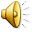 Infaħħrek, Missier, Sid 
is-sema u l-art, għax inti dawn il-ħwejjeġ tas-Saltna wrejthom liċ-ċkejknin.
Hallelujah, Hallelujah
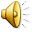 Qari mill-Evanġelju skont  
San Luqa
Lq 12, 54-59
R:/ Glorja lilek Mulej
F’dak iż-żmien, Ġesù qal 
lin-nies:
“Meta taraw sħaba tiegħla mill-Punent, malajr tgħidu li tkun ġejja x-xita; u hekk jiġri.
U meta jonfoħ ir-riħ
isfel, tgħidu li sħana se tagħmel; u tagħmel tassew.
Uċuħ b’oħra, tafu taqraw wiċċ is-sema, u wiċċ l-art
ukoll; mela ż-żmien ta’ issa kif ma tafux tfissruh?
U għala ma tiġġudikawx intom stess x’inhu 
s-sewwa?
Jekk xi ħadd ikun se 
jtellgħek il-qorti, int u 
sejjer miegħu quddiem 
il-maġistrat,
ħabrek biex tirranġa miegħu kif tkunu
għandkom fit-triq, li ma jmurx ikaxkrek quddiem 
l-imħallef,
u l-imħallef jagħtik f’idejn l-esekutur tas-sentenza, 
u dan imbagħad jitfgħek il-ħabs;
għax kif ngħidlek jien, 
ma toħroġx minn hemm ġew qabel ma tkun ħallast 
sal-inqas ħabba.”
Il-Kelma tal-Mulej
R:/ Tifħir lilek Kristu